COMO GARANTIR MEDIAÇÃO, INTERAÇÃO E QUALIDADE NO PROCESSO DE ENSINO APRENDIZAGEM
POR MEIO DA TUTORIA ONLINE 


 
CAMILLA DE OLIVEIRA VIEIRA
 Universidade de Uberaba – gestor.administracao@uniube.br

ROBERTO LINS MARQUES
Universidade de Uberaba – roberto.marques@uniube.br
 
SILVIA DENISE DOS SANTOS BIZINOTO
Universidade de Uberaba – silvia.bizinoto@uniube.br
Desafios dA EDUCAÇÃO à Distância
gerando a necessidade de um docente com
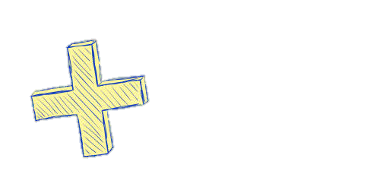 COMPROMISSO               EXPERIÊNCIA
Desafios DA EDUCAÇÃO à Distância
NA EAD UNIUBE
A tutoria é desenvolvida por professores-tutores
que realizam o acompanhamento técnico-científico
em cada uma das disciplinas curriculares, 
por meio do AVA - ambiente virtual de aprendizagem.
NA EAD UNIUBE
RELATOS DAS PRINCIPAIS ATIVIDADES
REALIZADAS NOS ÚLTIMOS 02 ANOS
OLHAR O OUTRO
em um ambiente virtual
1) A fotografia no cadastro do aluno
Oi, Maria. Tudo joinha???
Maria, cadê a sua foto????       Ahhhh... se você não postar a sua, vou tirar a minha também!!! É que tenho um detector de cruzeirenses aqui e sempre insiro as fotos dos alunos, entende??? Brincadeira!!
Mas é sério, é muito legal quando a gente pode ver umafotinha de nossos alunos... se isso não lhe incomodar, coloque uma sua, que tal?? Mas se preferir ficar sem a foto, tudo bem, a gente entende!
Sobre a correção que você pediu, é só me enviar por aqui, pelo tira-dúvidas mesmo... ok? Estou esperando!
Um grande e fraterno abraço!

Boa noite professor!!!!
Atendi a seu pedido kkkkkkk, nunca havia parado pra colocar uma foto no perfil, e seu detector tá bom viu, pq sou cruzeirense msmkkkkkkkkkkkkkkkk
Estou finalizando ele aqui e vou te enviar!!
Muito Obrigada!
OLHAR O OUTRO
em um ambiente virtual
2) As interações “tira-dúvidas” e “palavra do tutor”
Pergunta do aluno:
Olá professora, boa tarde!
Segue em anexo a minha atividade aberta da disciplina xxxxx.Gostaria que verificasse se ela está dentro da proposta estabelecida pela atividade e se tem alguma consideração a ser feita sobre o texto.
Obrigado.
Resposta do tutor:
Olá João, tudo bem com você? Espero que sim!
Tenho saudades da bela Barbacena, oh cidade boa e de gente bacana!!
João, sua resposta possui tudo o que foi pedido, mas você pode organizá-la melhor. Faço a seguinte sugestão: construa apenas dois parágrafos. Em um você coloca os argumentos a favor do estímulo ao consumo, sobretudo a capacidade de gerar emprego e renda, e até, por que não, gerar prosperidade.
E no outro, você apresenta os argumentos contrários ao consumismo, sobretudo apoiado no problema mundial da escassez.
Ah, não se esqueça de rever a grafia. Por exemplo, verbos que dizem respeito a eventos futuros recebem o ão ao final, como irão (você escreveu iram). Também, evite a repetição de palavras, quando elas estiverem próximas umas das outras. Certo? 
Após este ajuste, poste com segurança.
Abraço e até breve!
OLHAR O OUTRO
em um ambiente virtual
3) A leitura acompanhada de materiais de aprendizagem diversificados
OLHAR O OUTRO
em um ambiente virtual
4) Outras práticas diversas utilizadas
OLHAR O OUTRO
em um ambiente virtual
5) Outras práticas diversas utilizadas
Obrigada!